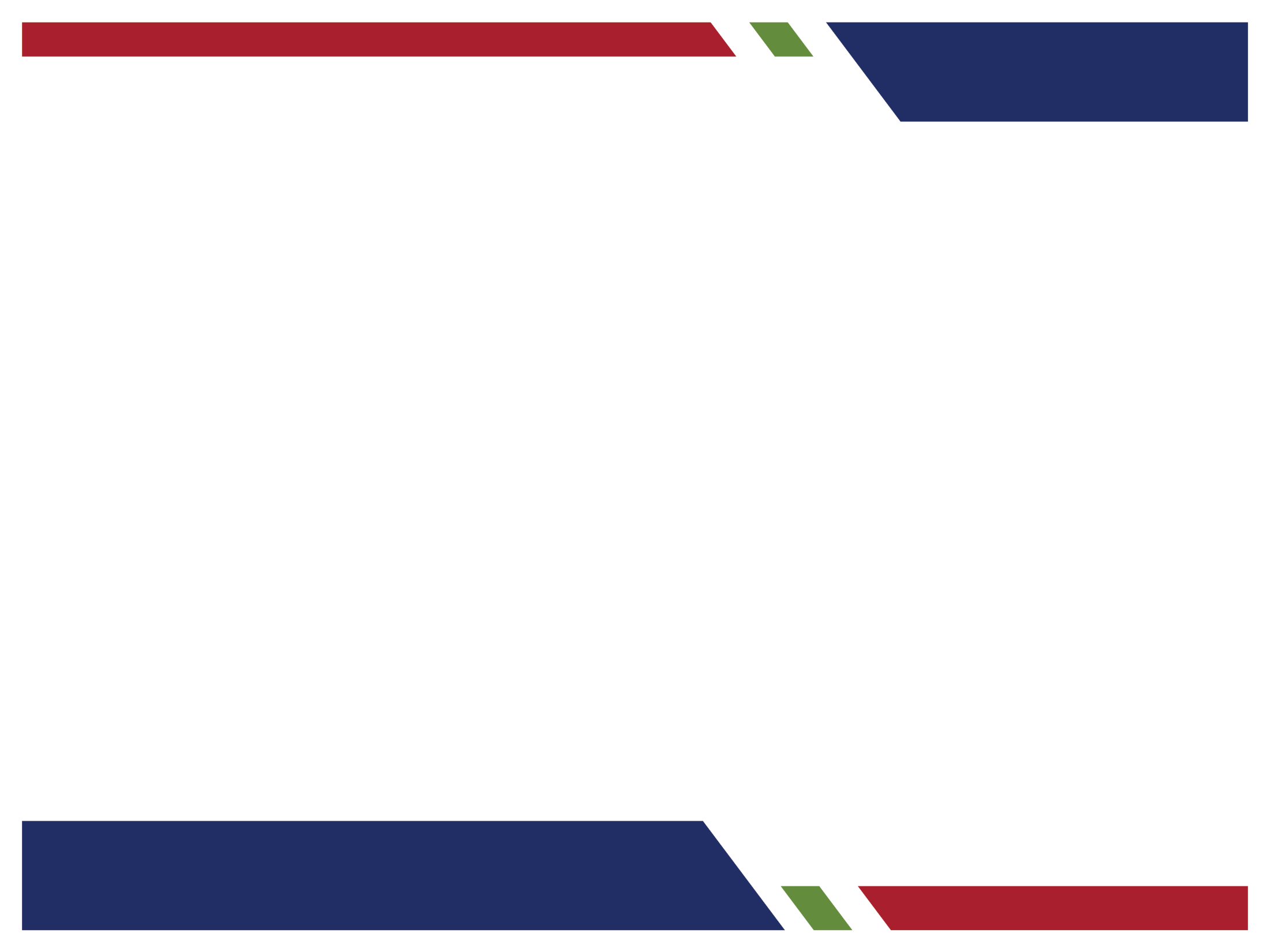 WELCOME TO 
APPRENTICESHIP BOOTCAMP 2024!
9/23/24
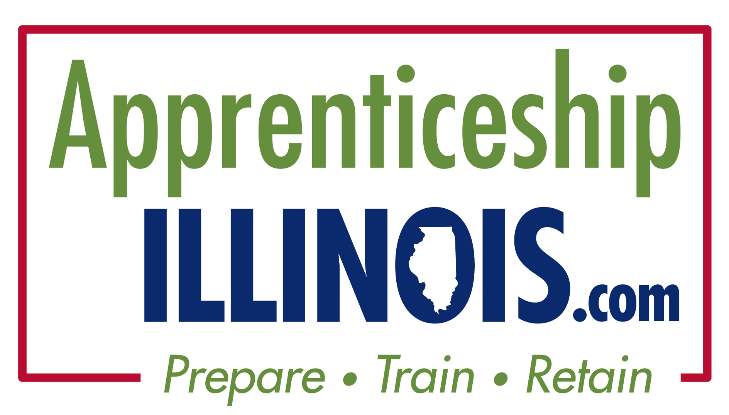 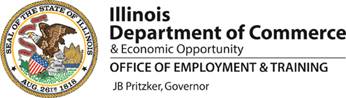 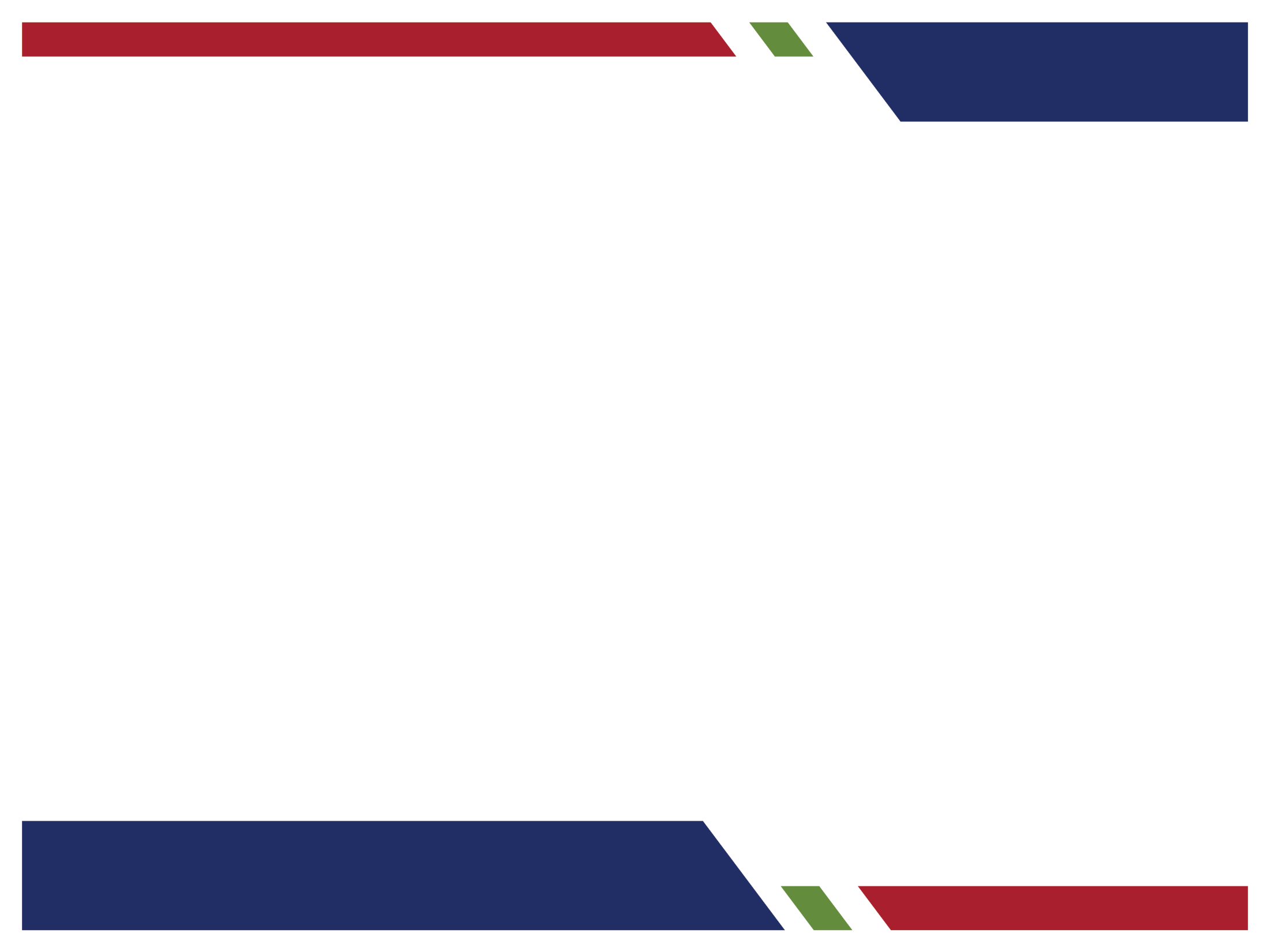 ApprenticeshipIllinois.com
https://youtu.be/pEYb0YNmvkg
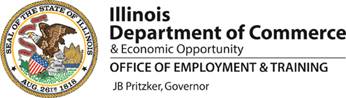 NEW REGISTERED APPRENTICES 2018-2023
REGISTERED APPRENTICES Completions 2018-2023
NEW Programs 2018-2023
ILLINOIS APPRENTICESHIP WINS
Illinois ranks fourth nationally among states regarding the number of apprentices.

The 2023 apprenticeship expansion grantees coordinated more the 140 business engagements that resulted in 23 new apprenticeship programs established and 14 apprenticeship programs expanded.

Illinois has expanded the types of programs to include emerging industries with unique occupations, such as cybersecurity technicians, computer application developers, and dairy technologists.
ILLINOIS APPRENTICESHIP WINS
National Apprenticeship Week 2023:  The state led the nation in the number of proclamations and events, with over 23% of proclamations (114) and more than 17% of events (239).  

The IWIB Apprenticeship Illinois Committee announced the inaugural cohort for the Apprentice Ambassador Program. There are 11 Apprentice Ambassadors from 11 employers in this inaugural cohort. 

Illinois has expanded the resources that are available to job-seekers, employers and workforce development professional on the www.apprenticeshipillinois.com website.